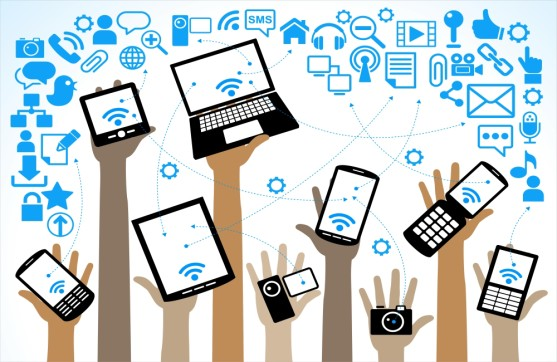 Technology in the classroom.
Introduction
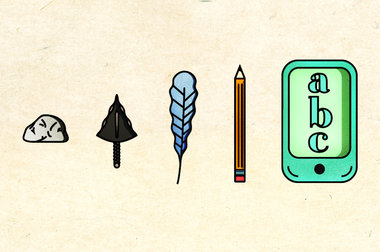 iPads…
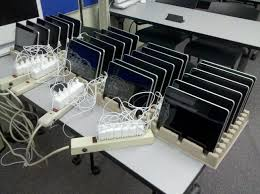 The Levels of Teaching Innovation (LoTi®) Framework (Moersch 1994)
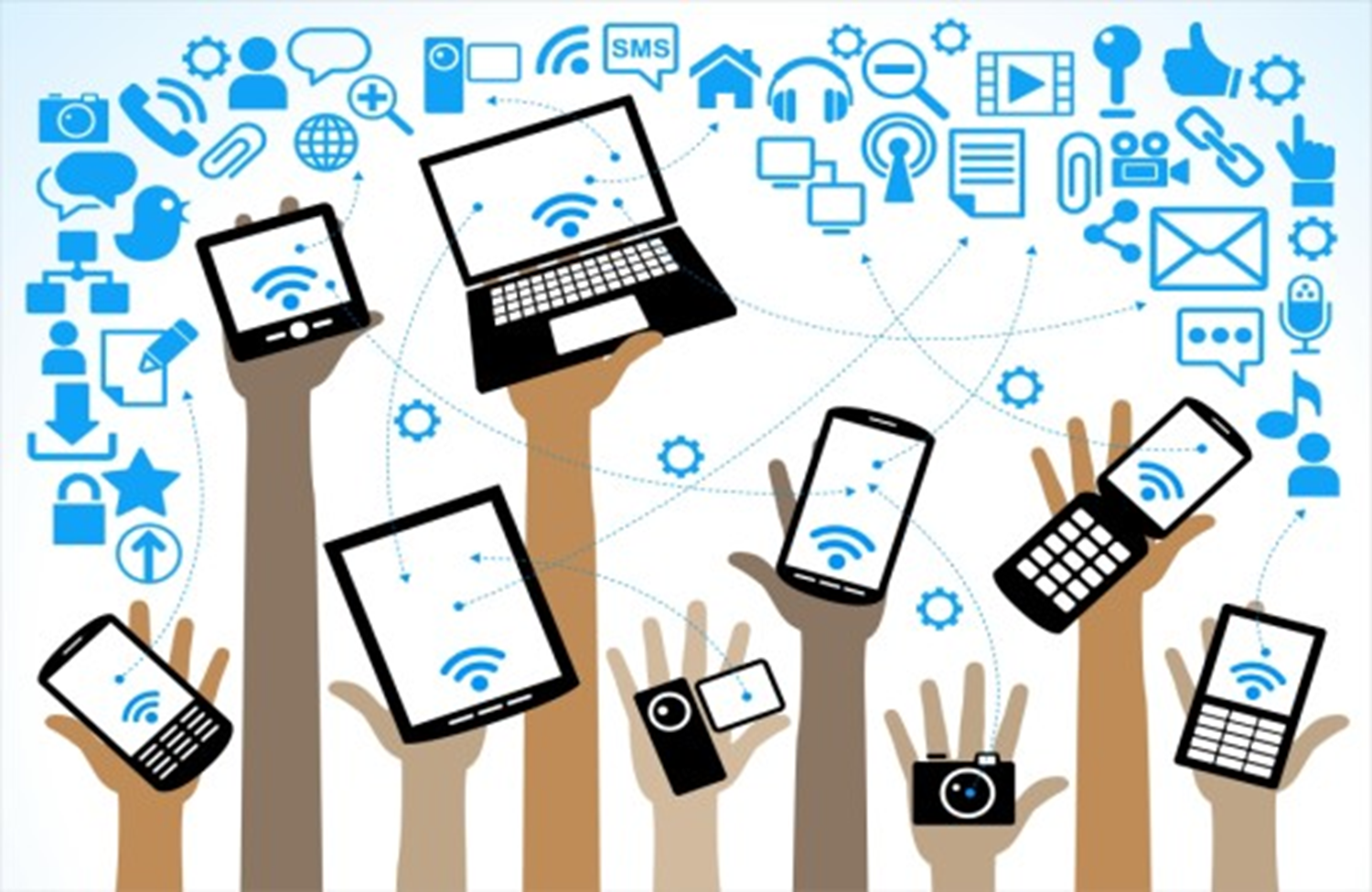 Level 1

Awareness
Level 4

Integration
Level 2
Exploration
Level 5

Expansion
Level 3

Infusion
Level 6

Refinement
Flipped & Blended learning
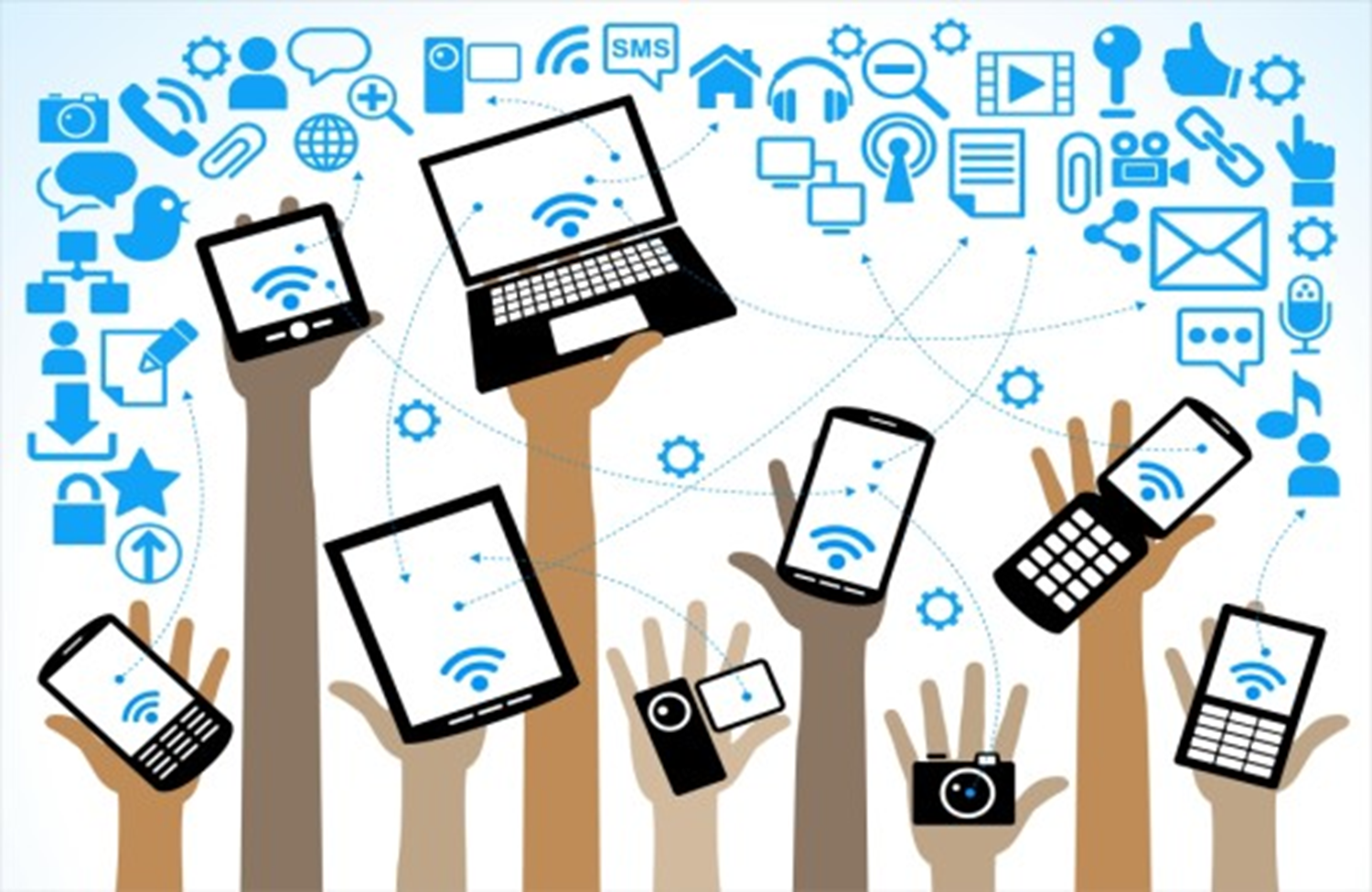 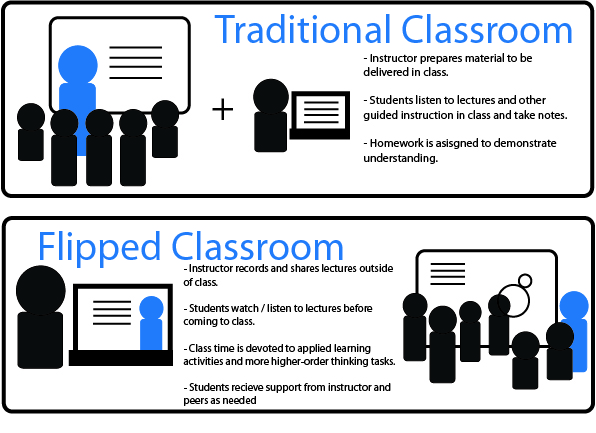 Flipped & Blended learning
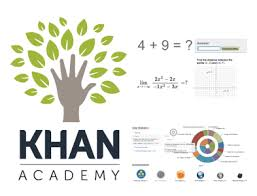 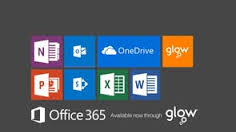 Research
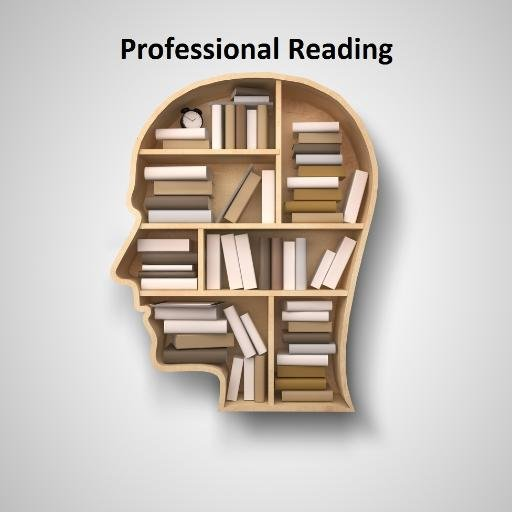 “by undertaking a wide range of high-quality, sustained professional learning experiences, teachers are more likely to inspire pupils and provide high quality teaching and learning experiences, enabling learners to achieve their best.” (GTCS, 2011)
Research
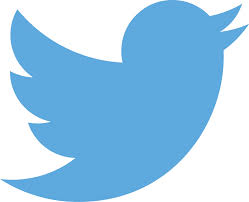 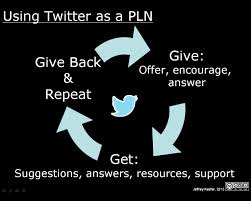 Guerrilla tactics…
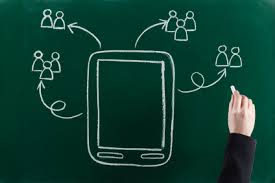 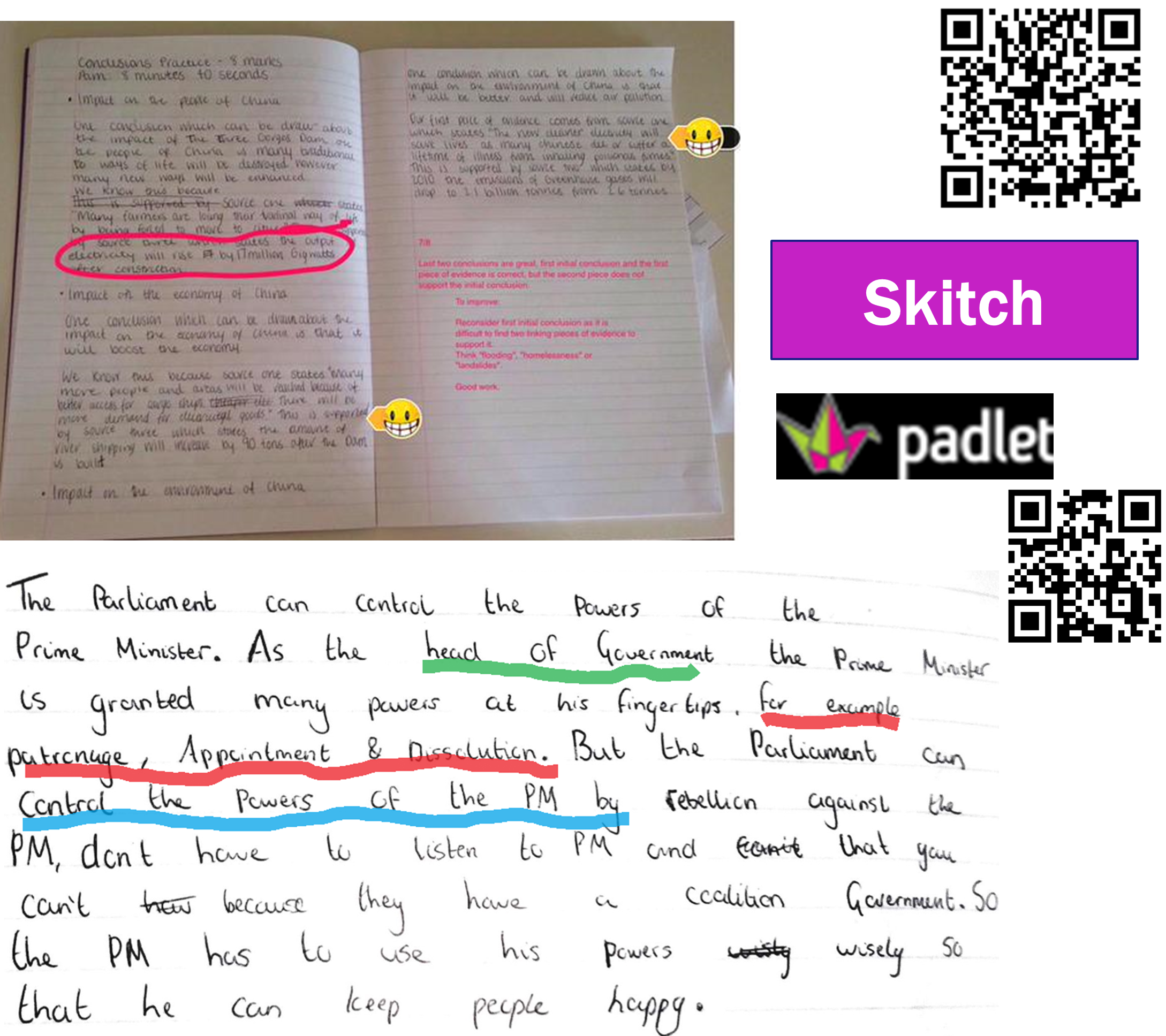 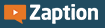 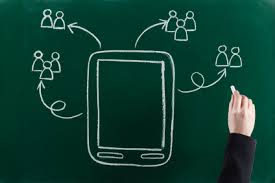 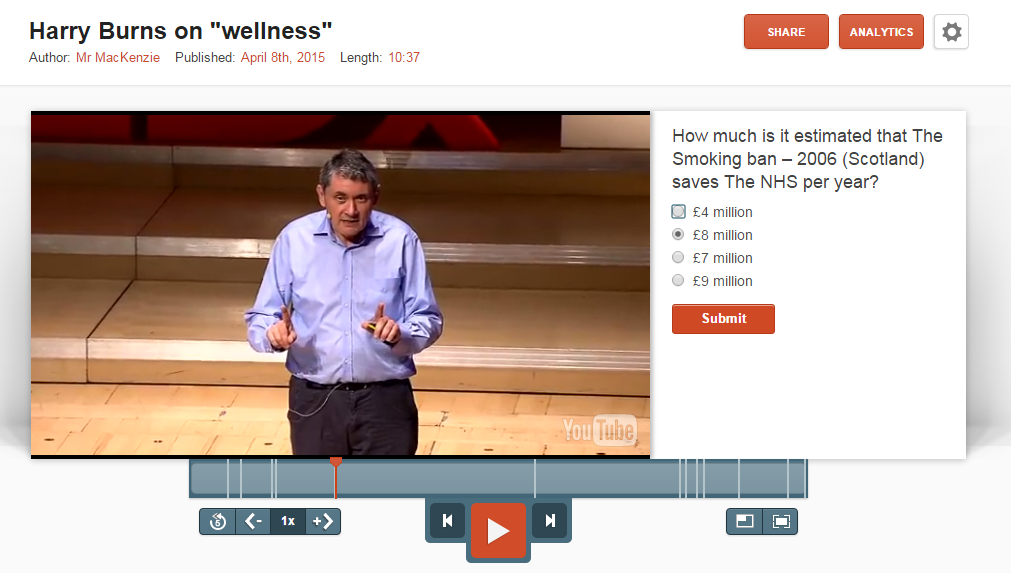 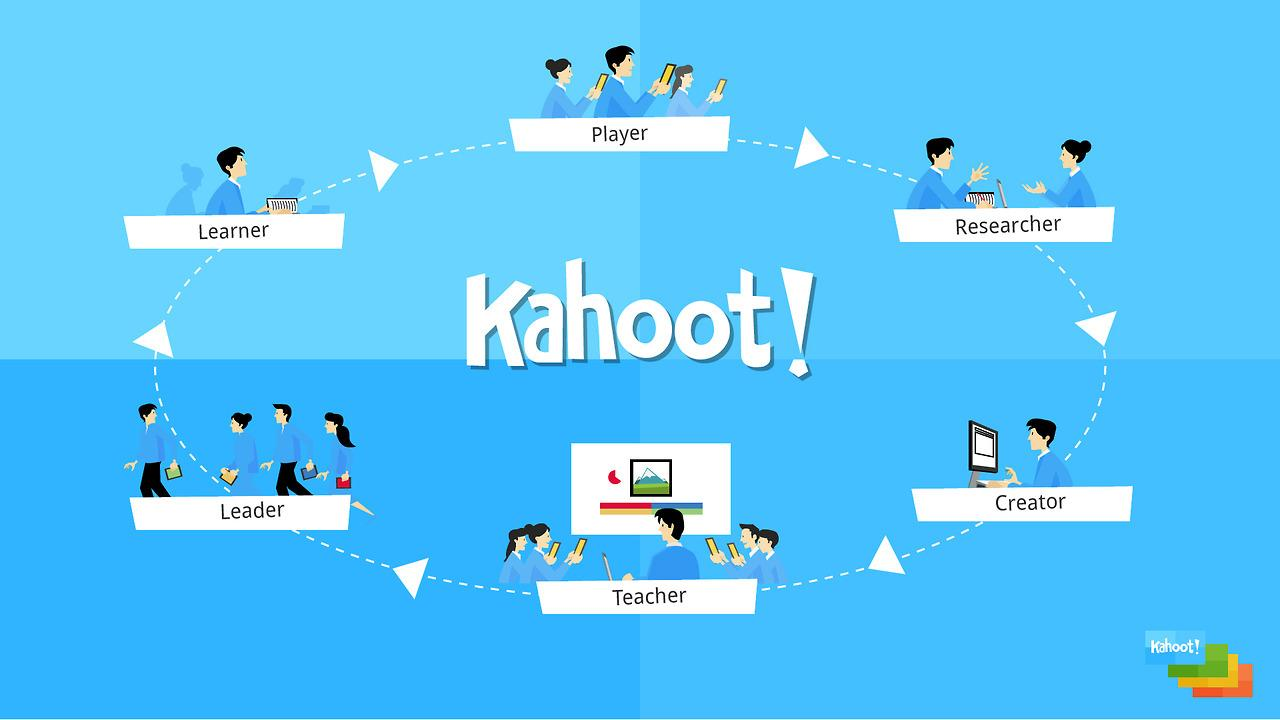 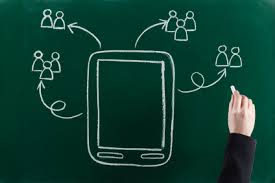 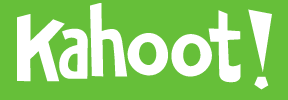 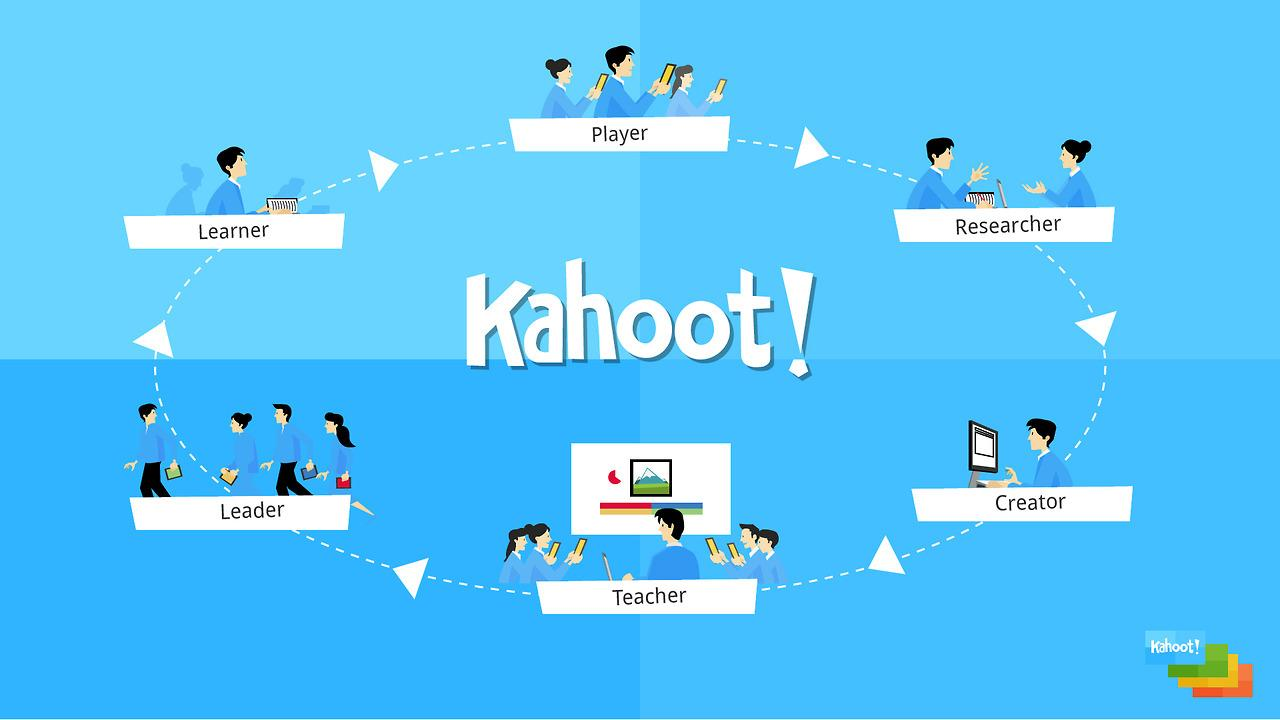 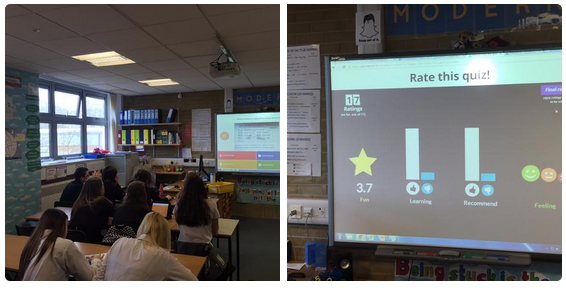 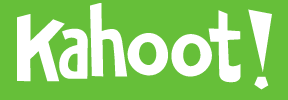 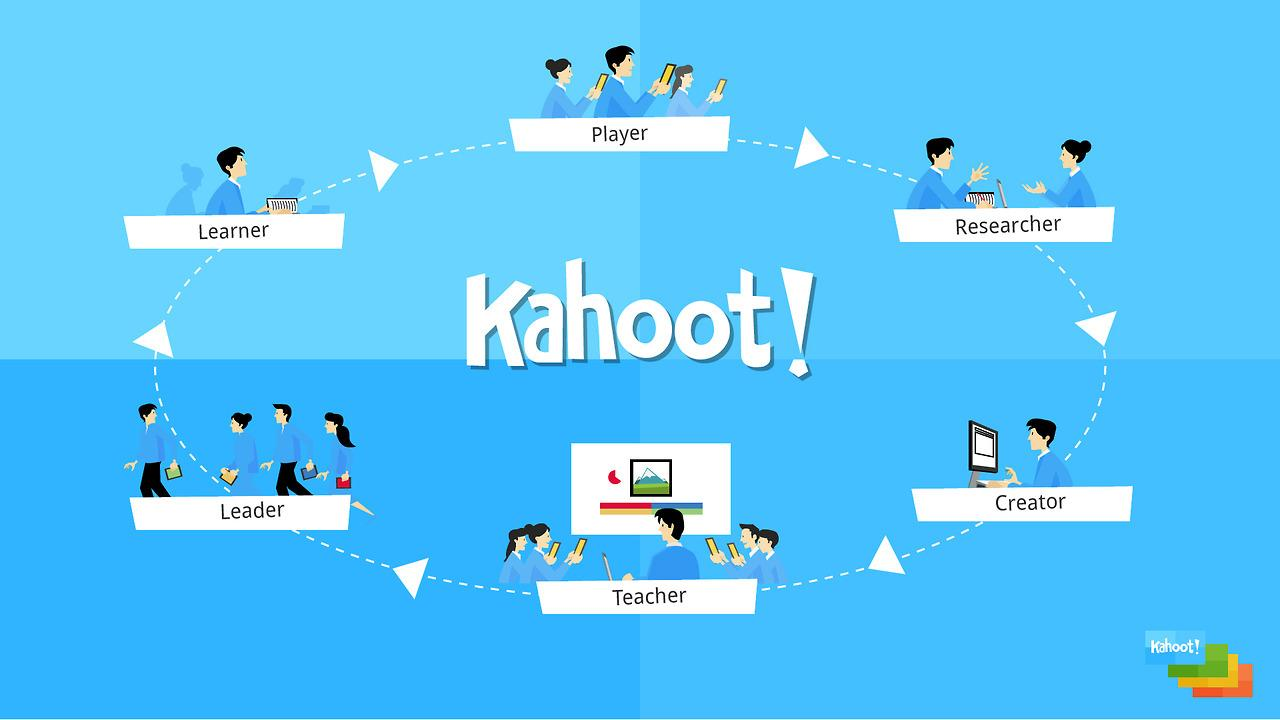 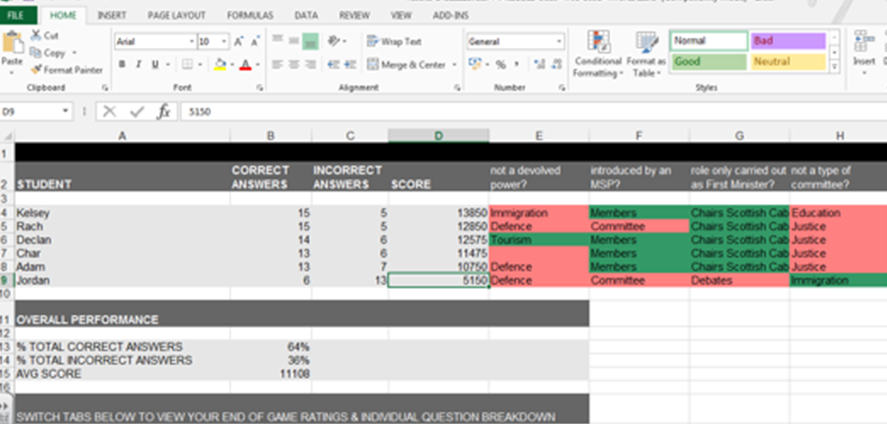 Towards a more systematic enquiry
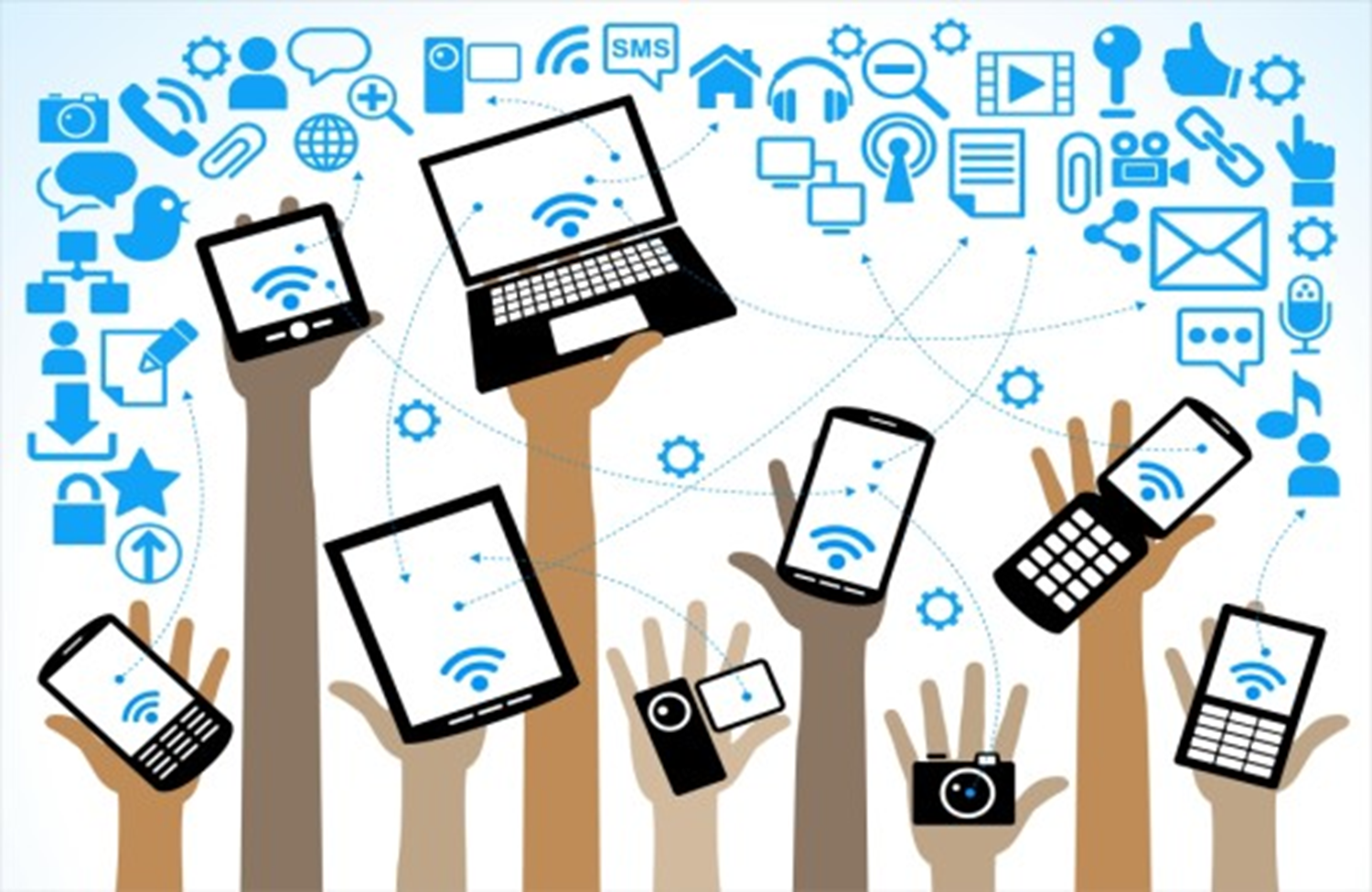 Future research focus:

To establish the impact of Kahoot on revision.
Rationale
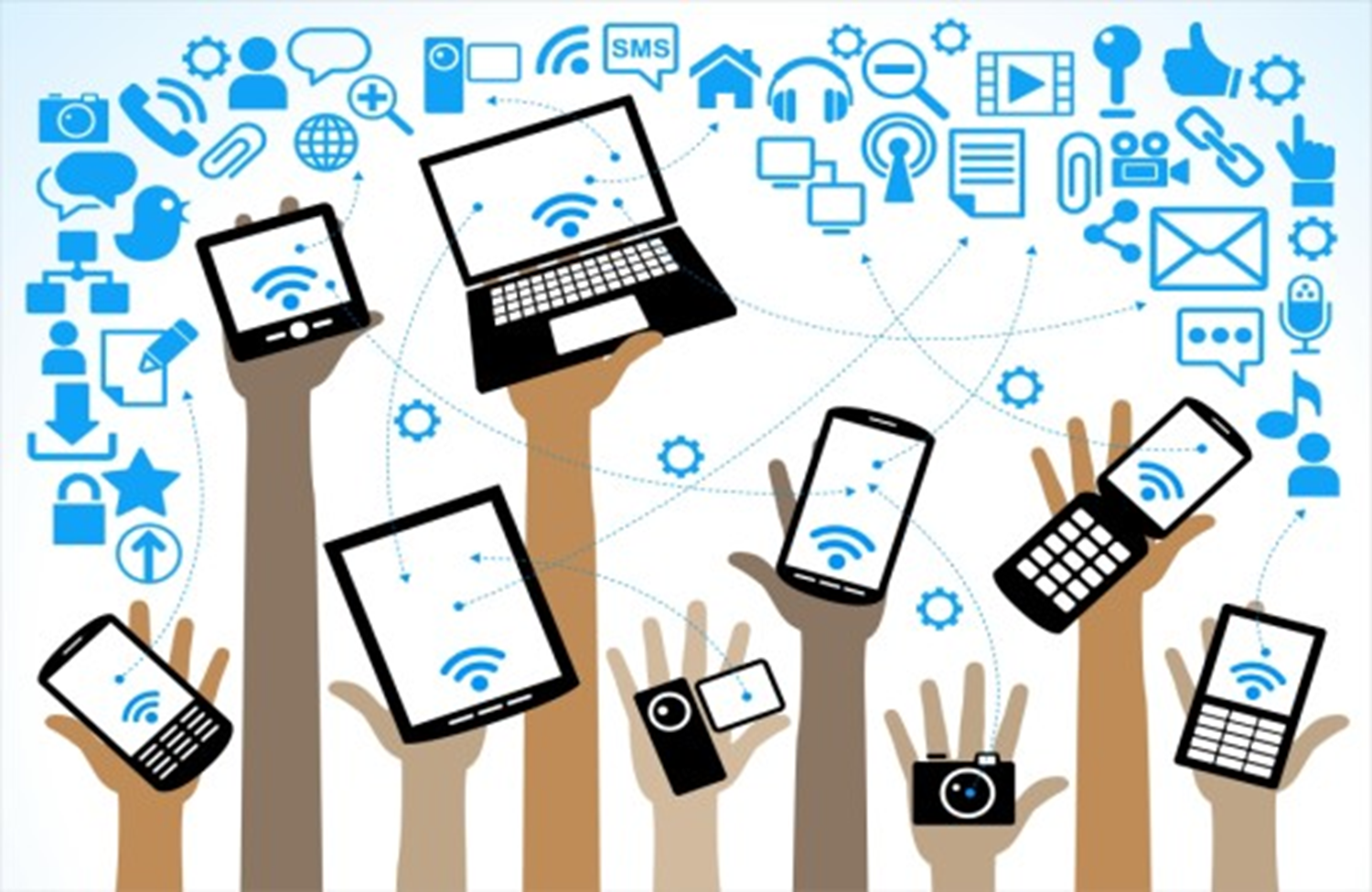 Raising attainment

Revision Strategies

Previous investigation into use of ICT in classroom

“As technology becomes more and more embedded in our culture, we must provide our learners with relevant and contemporary experiences that allow them to engage successfully in it” (Education Scotland)
Rationale
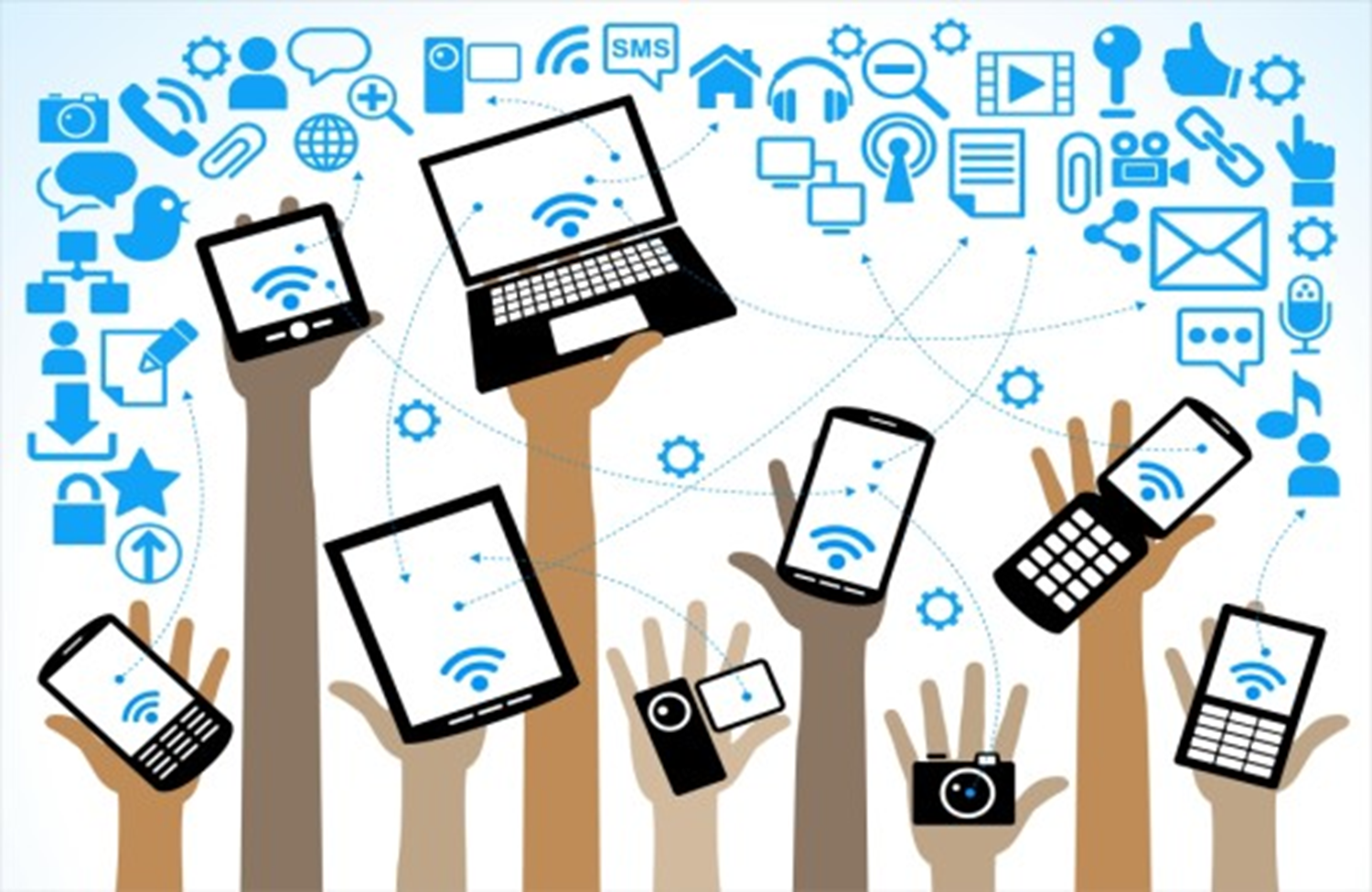 “though he only found out about Kahoot! three weeks before the exam, his scores went from 79% passing the previous year to 88% passing this year. He credits a large part of the increase to Kahoot!, which helped his students enjoy learning before the writing exam.”
Success Criteria
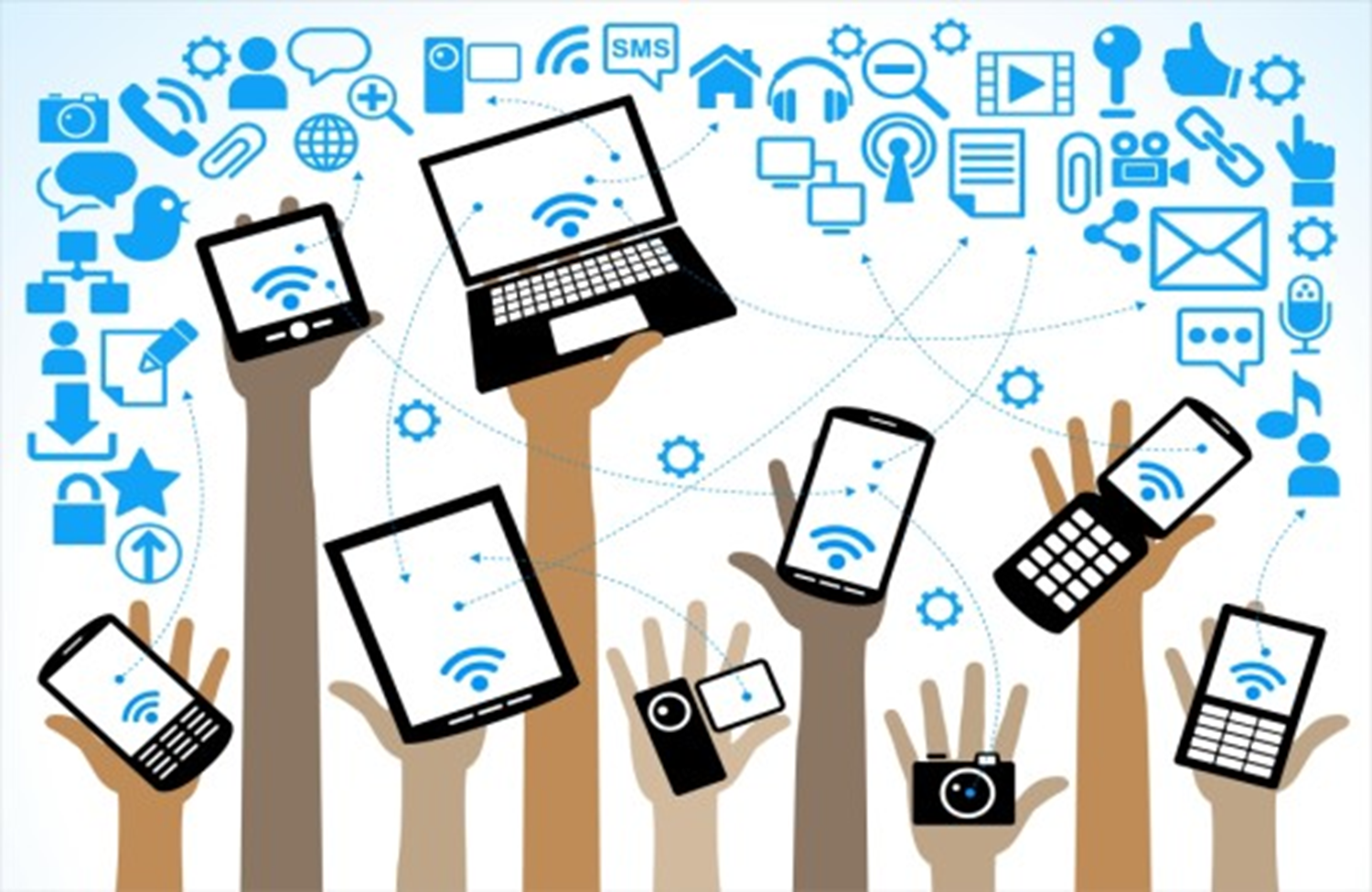 If the enquiry is as productive as I hope it might be…

For me:
I will have evidence of the impact of Kahoot on subject knowledge and engagement, as well as its strengths and limitations in terms of learning.

For Pupils:
Pupils will have engage more enthusiastically in the revision process and show improved subject knowledge, demonstrated by observations of engagement in lessons and test results before and after the use of Kahoot in class.
Planning data gathering & analysis.
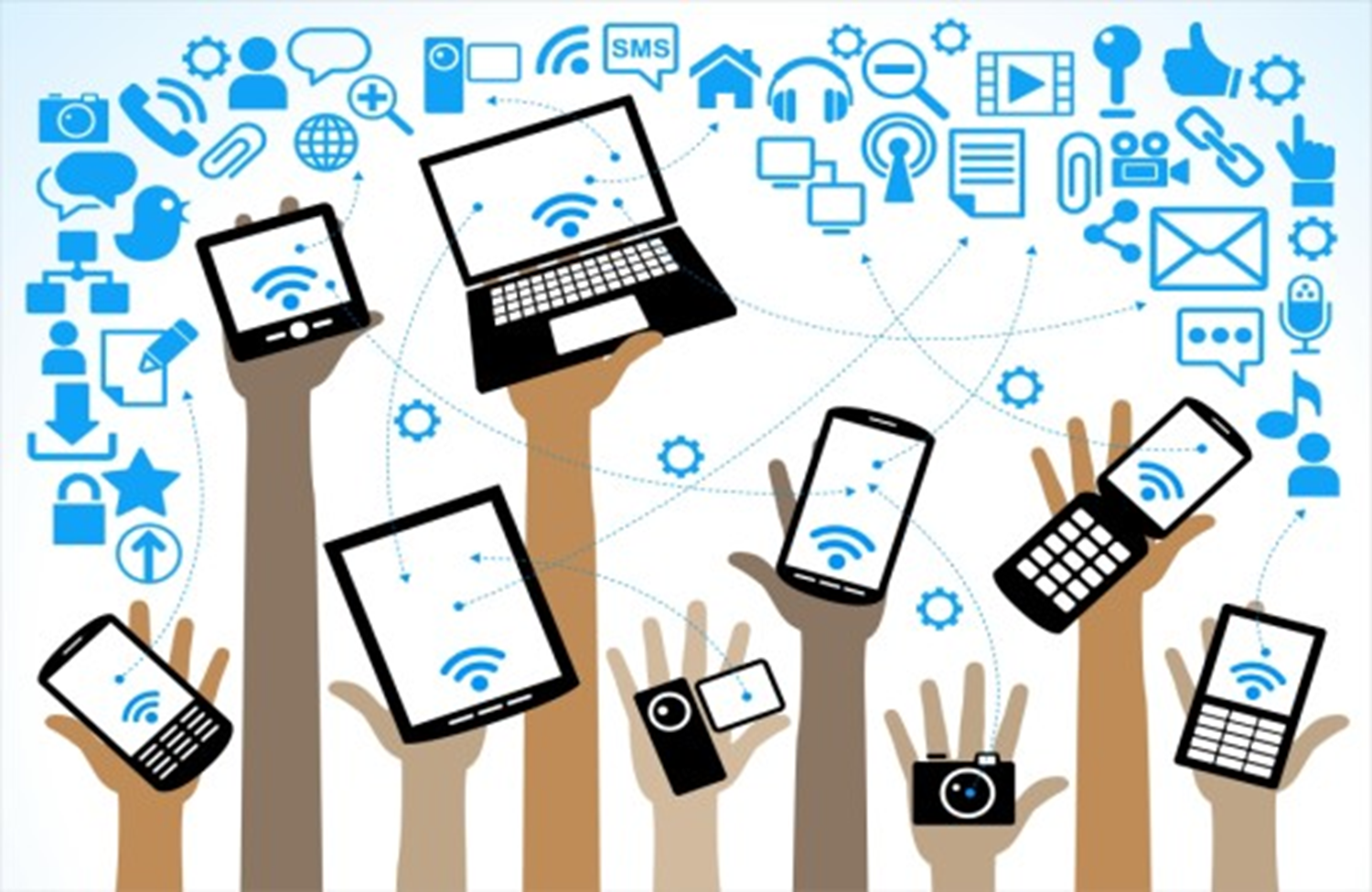 Planning data gathering & analysis.
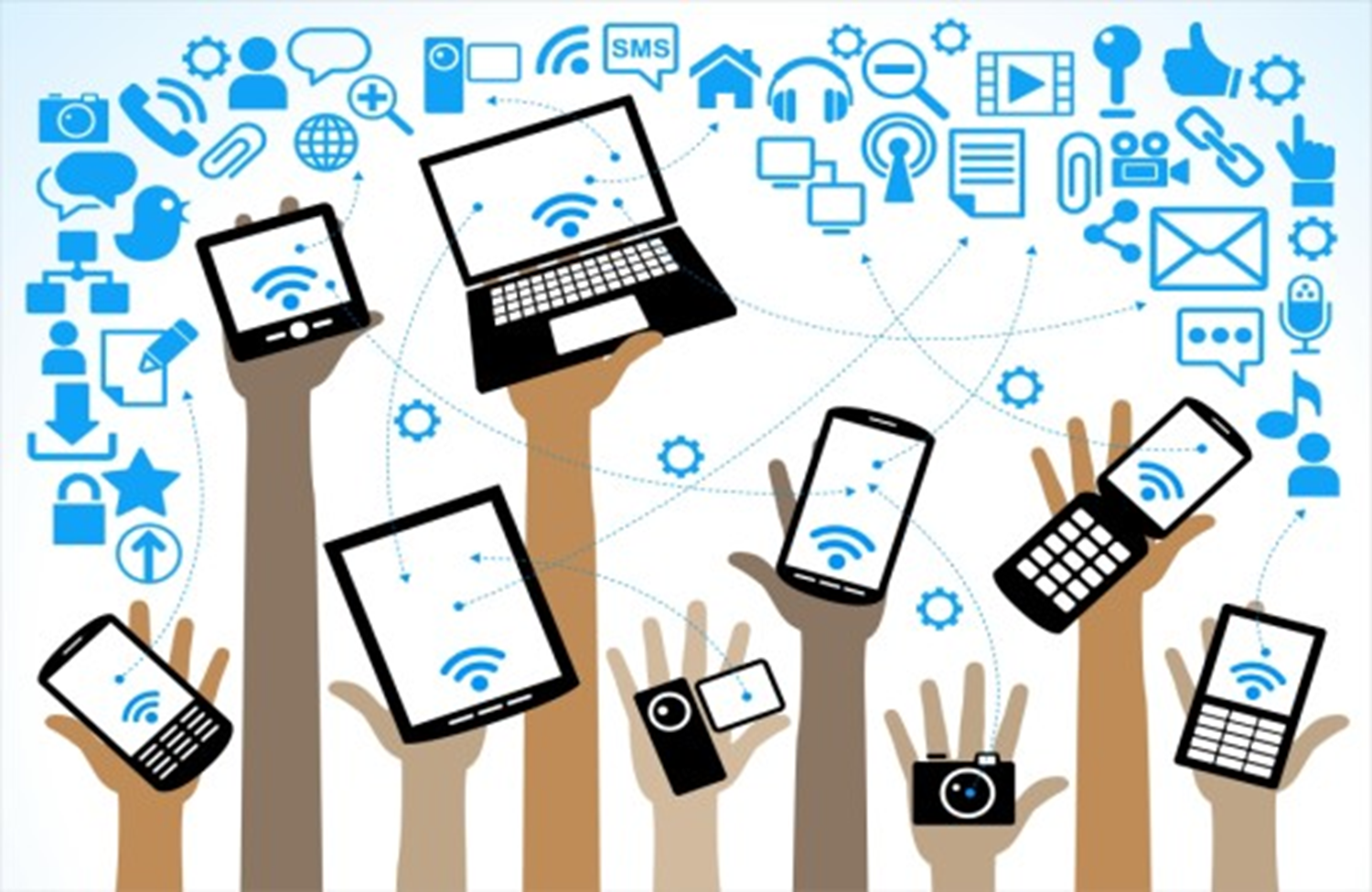 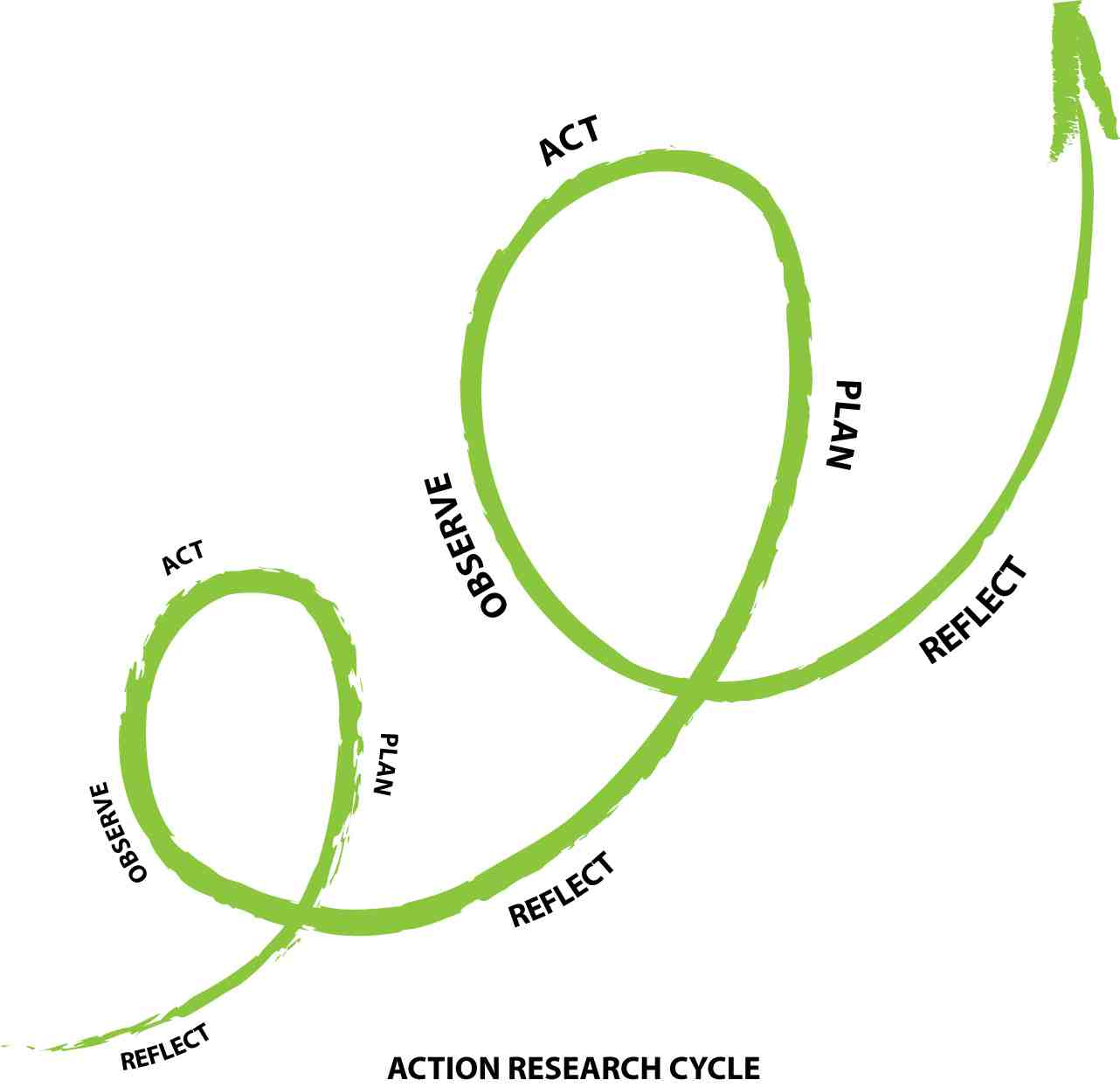